Student Support and Responses to Mental Health
Phil Davis
Head of Student Support
Background
BGU - small HE Provider with Education/Liberal Arts portfolio

Currently around 2,500 students

The Widening Participation agenda has been a priority for the University for several years – it currently acts as Lead Provider for the LincHigher outreach programme

We have a strong record of recruiting from non-traditional backgrounds. In 21/22 27.5% identify with some form of disability

Since 15/16 we have seen marked increases in mental health related needs
Our Context
Student Advice team – small, multi-disciplinary team delivering multiple services

Seamless referral to Sessional Counselling delivered by local partner (Park Practise)

Reliance on referrals to GPs/local NHS mental health teams for specific mental health related support.

15.3% of students identify with mental health conditions

Cases presenting ‘in crisis’ have had disproportionate effects across the University due to lack of in-house appropriate resource
Support Enhancements
2018/19 – 2020
	TogetherAll (formerly Big White Wall)

2020/21
	Endsleigh Wellbeing Package

2021/22
	Mental Health Adviser
	Sessional Mental Health Nursing referrals (Thornbury Nursing Services)
Other Enhancements
Wellbeing Week/Wellbeing Wednesdays
	Programme of events and activities coordinated by Centre for 	Enhancement in Learning and Teaching

‘Quiet Spaces’ initiative

‘Autism Resources and Community Hub’ – includes transitions blogs from autistic students 

University Mental Health Charter
	BGU has joined scheme and work is under development
OfS Project
Digital Enhancements:
Plan to develop/roll out ‘My Day’ Template
Hosting resources 

Outreach
Mental Health Adviser liaison with BGU departments and academic teams
Engagement with local NHS services, fostering links
Developing additional resources
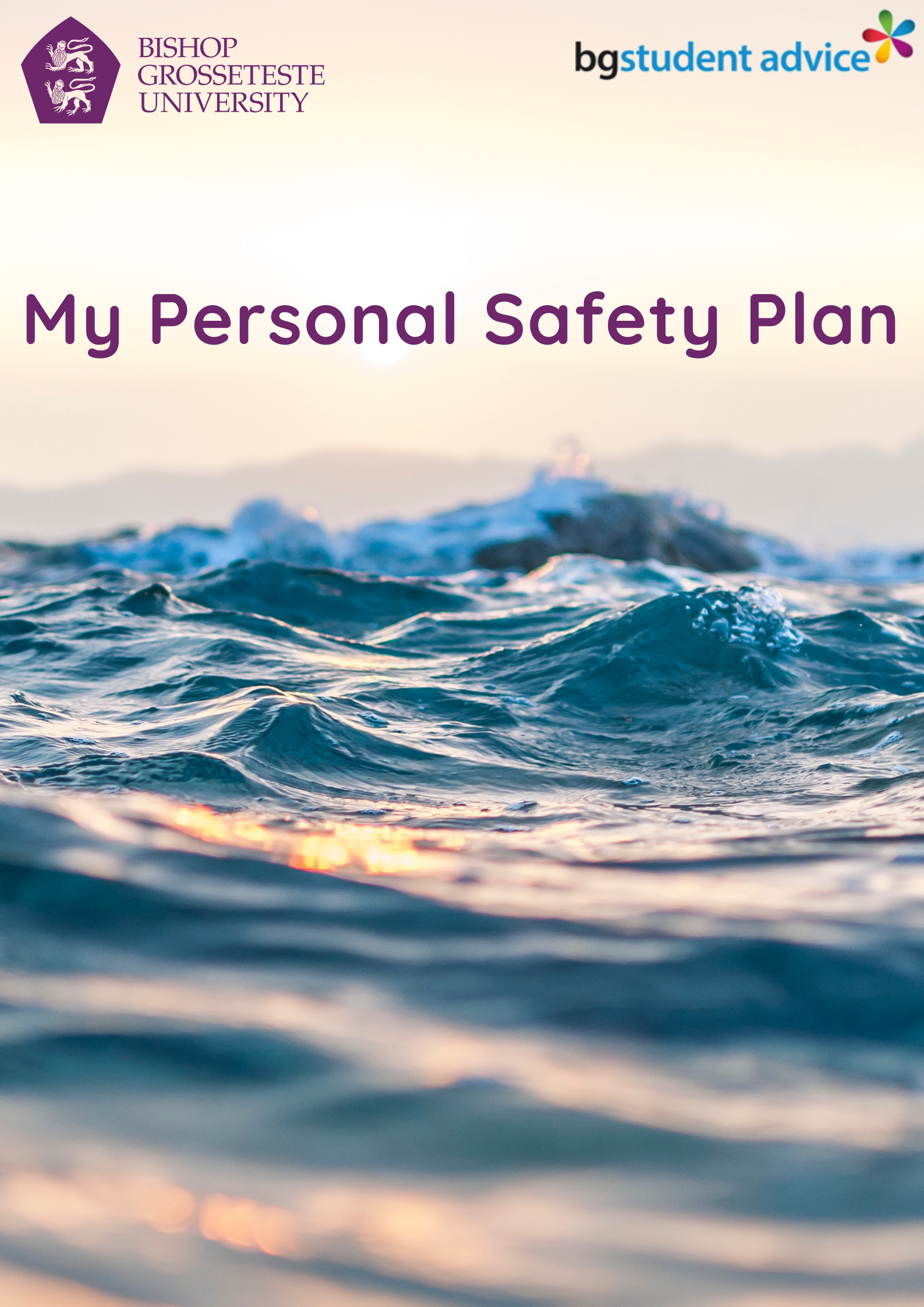 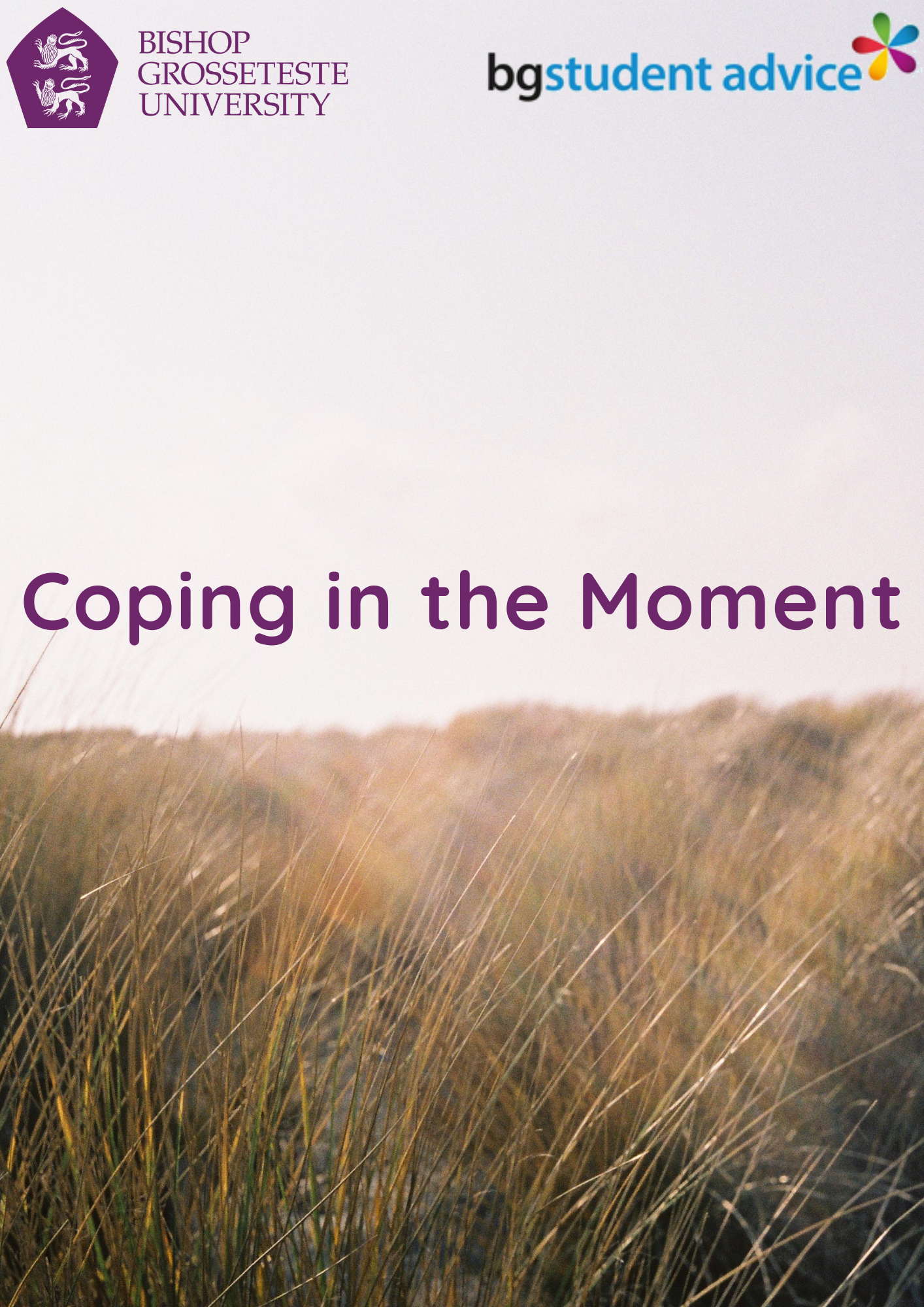 FUTURE PLANS
Develop/strengthen links with local NHS

Promote University-wide knowledge of referral pathways

Expand self-help resources making them timely in respect of current trends

Increase student engagement/awareness of support:
Group Workshops
Peer-to-peer support
Involve SU and Chaplaincy
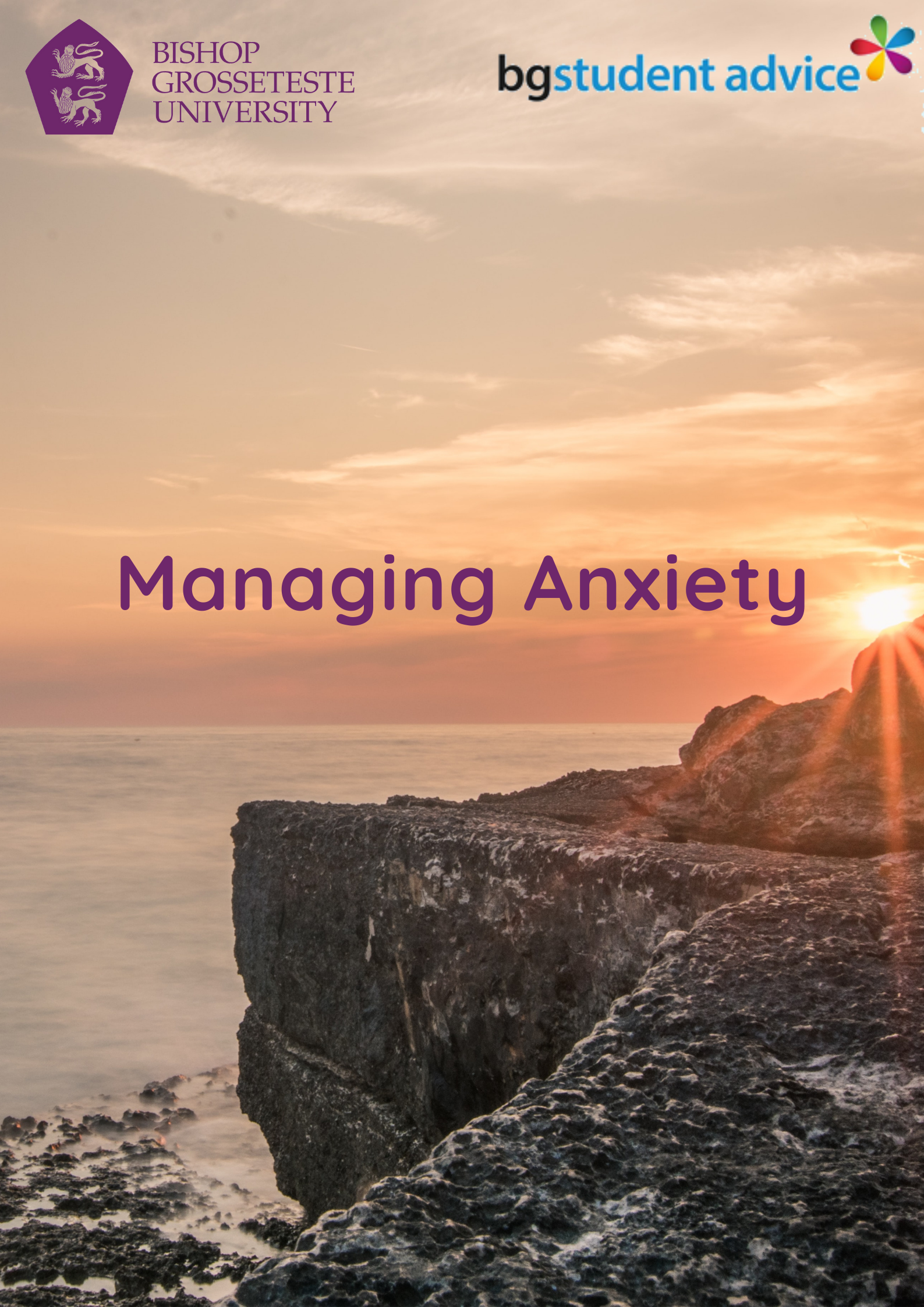 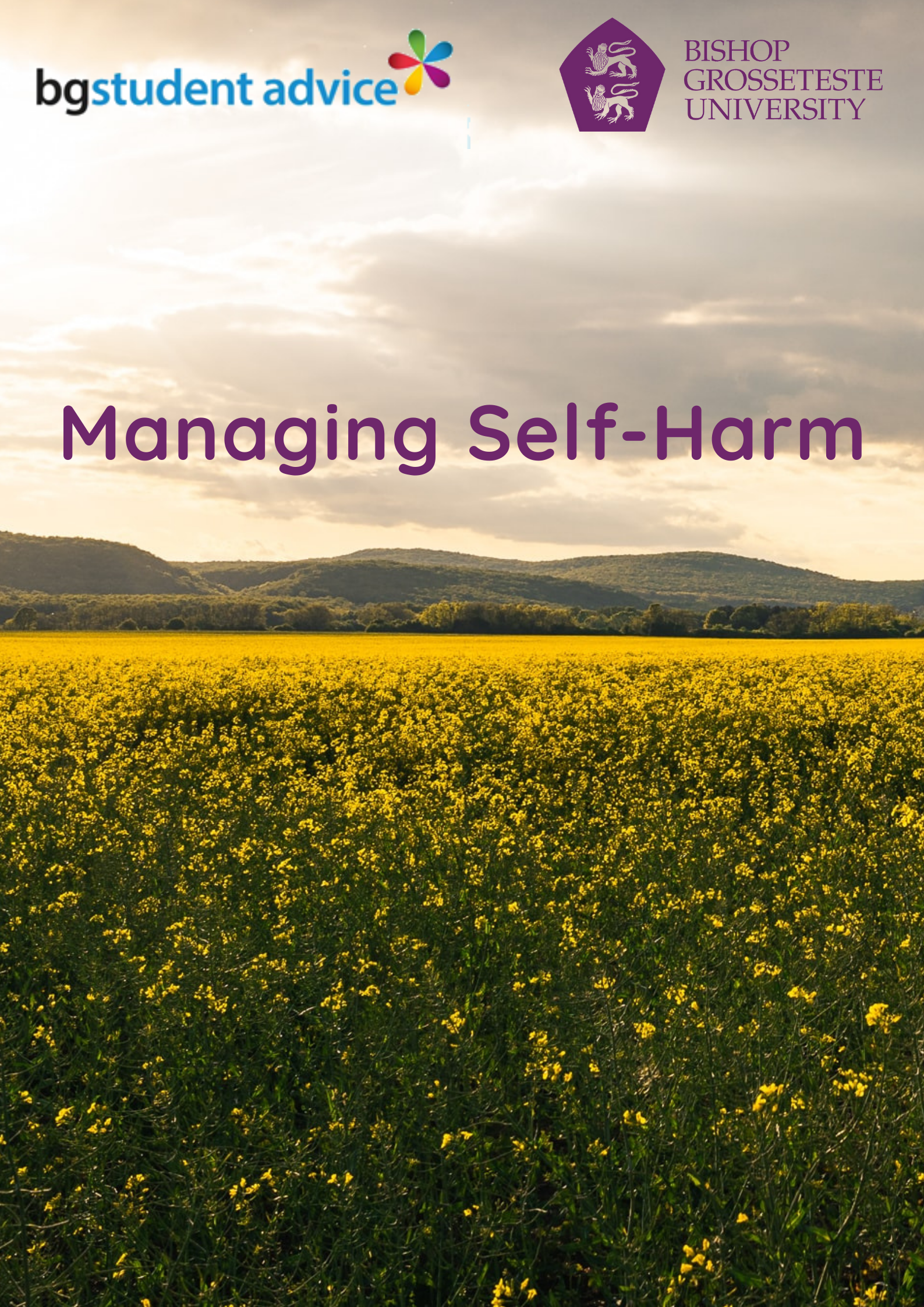 BGU Student Advice Team
Contact us:

Monday to Thursday 8:30am to 5pm
Friday 8:30am to 4.30pm

Email: studentadvice@bishop.ac.uk
Phone: 01522 583600